CARACTERÍSTICAS DE LOS TEXTOS ACADÉMICOS
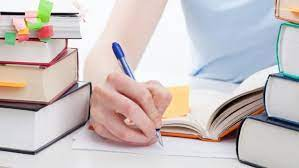 Dra. Tania Guffante N.
“… un trabajo científico se propone siempre comunicar algo concreto, determinados conocimientos y no estados de ánimo, opiniones o sensaciones subjetivas. Tal propósito introduce ya una distinción entre este tipo de comunicación y otras formas de expresión escrita como la poesía, la literatura de ficción, los ensayos de cualquier naturaleza, los escritos políticos o religiosos, etc.”

Carlos Sabino, Cómo 
hacer una tesis, 1994
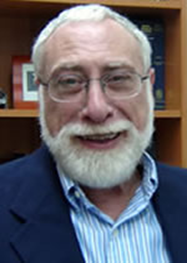 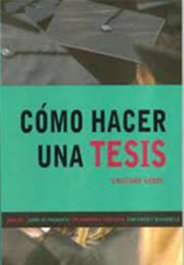 CARACTERÍSTICAS La precisión
La precisión es la exactitud rigurosa en el lenguaje y en el estilo.

     Un texto es preciso cuando se escribe con las palabras que comunican sin lugar a dudas, exactamente, lo que se quiere decir.
La precisión se logra:

empleando sólo adjetivos especificativos,
utilizando un vocabulario denotativo,
evitando las palabras baúl.
Los adjetivos especificativos son aquellos cuya principal función es describir un conjunto de propiedades del sustantivo, que le diferencian de otros.

Ej. «el lápiz verde es mío», el adjetivo verde expresa una característica que distingue ese lápiz concreto de un conjunto de varios lápices.
Estos adjetivos:
 
son de carácter neutro porque sólo especifican la tipología del sustantivo,
se colocan siempre detrás del sustantivo:

conversación informal 
X  informal conversación

debate político 
X   político debate
no admiten graduación o cuantificación. 

No puede decirse:   «un ganado muy ovino» 

pueden ir precedidos de un prefijo como:

«ante-», «pre-» o «anti-»: 

período antediluviano, 
ideas antidemocráticas, 
reunión pre-electoral.
El efecto inmediato de la agricultura fue la vida sedentaria, la creación de los primeros asentamientos estables y las aldeas agrícolas.
Si suprimimos los adjetivos destacados, los enunciados anteriores pierden parte de su significado.
En función de la precisión que requieren estos textos, el vocabulario empleado es fundamentalmente denotativo; o sea, se acude a su significado básico, constante, objetivo, tal como aparece en los diccionarios.
Existe otro significado, el connotativo, sugerido, figurado, simbólico que ‎acompaña a las palabras, por razones ideológicas, estilísticas, emocionales y que reviste un ‎carácter subjetivo. 
     Este significado es propio del lenguaje coloquial o del literario.
PERRO
Denotación
connotación
Animal vertebrado
Mamífero
Canino
Compañía
Fidelidad 
Docilidad 
Mala persona
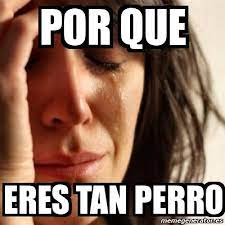 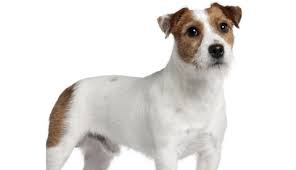 «… en el lenguaje científico habría una fidelidad absoluta a lo literal, entendida, desde luego, como opuesta a lo figurado.»

Bertha Gutiérrez Rodilla, La 
ciencia empieza en la palabra, 1998
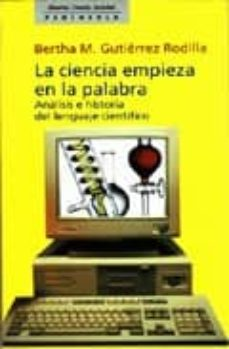 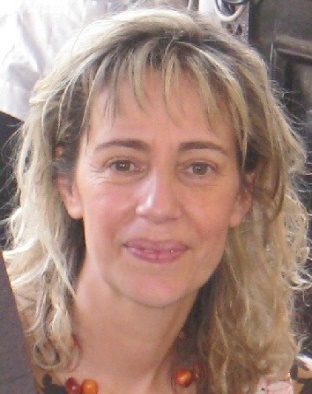 Las palabras baúl son las que, no generan una imagen clara en la mente del lector porque, al tener un significado amplio y general, resultan inadecuadas y poco precisas al contexto.
Las palabras baúl mantienen con otras unidades una relación de hiperonimia: su significado resulta más amplio que el significado de otras unidades léxicas. 
     Por ejemplo, animal es un hiperónimo de gato, perro, gallo, etc. 
    
 El verbo hacer puede ser considerado hiperónimo porque identifica a todo tipo de acciones con sentido más restrictivo: pintar,  coser, cocinar , trabajar, etc.
Un término hiperónimo es aquél cuyo significado incluye el rasgo común o genérico de otras palabras.
Los hipónimos son palabras cuyo significado está incluido en el de otra de sentido genérico
Pájaro
Golondrina 
Colibrí
Canario
Gorrión
Petirrojo
Tórtola
CARACTERÍSTICA: La concisión
La concisión es la brevedad y la economía de medios en el modo de expresar un concepto con exactitud
     Consiste en encontrar las palabras estrictamente necesarias para construir los enunciados que componen el texto, aquellas que expresan con mayor fuerza lo que se quiere decir.
Para esto resulta indispensable la eliminación de palabras innecesarias  como del sesquipedalismo (indebida  extensión de las expresiones sin aporte de información)

     Sesquipedálico: dicho especialmente de un modo de expresión muy amplio y ampuloso
Real Academia Española, Diccionario de la Lengua Española
La concisión se logra:

a) Verificando si cada palabra cumple una función necesaria y pertinente para omitir aquellas que no afecten el sentido.

     Un hombre no identificado, al parecer joven, que se cubría el rostro con una capucha, y portaba una pistola  asaltó las dependencias del Banco X, ubicado en la calle Y, de la que consiguió alzarse con un botín de 30.000 dólares. (41 palabras)

     Un joven encapuchado, que portaba una pistola, asaltó el Banco X de la calle Y, y se llevó 30.000 dólares. (20 palabras)
b) Evitando las «expresiones prolijas», centradas en los detalles.
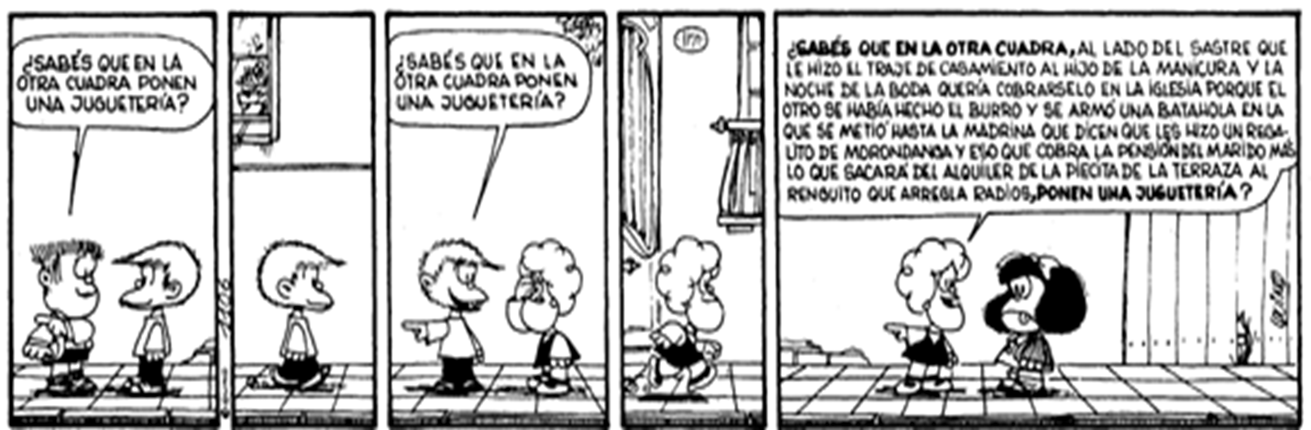 La concisión exige evitar la verborrea, pero teniendo cuidado de no caer en el laconismo.

La verborrea es la tendencia a utilizar una cantidad de palabras innecesarias para expresarse
El laconismo es la tendencia a expresarse de manera exageradamente breve, lo que puede dificultar la comprensión del mensaje.
CARACTERÍSTICA:La claridad
La claridad es la expresión sencilla y jerarquizada de las ideas que se exponen.
     Un texto académico debe expresar exactamente lo que se quiere comunicar.
La claridad expositiva se logra mediante:

 El predominio del orden lógico de la oración (sujeto, verbo y complementos). 

     Algunas tribus creen que el espejo es un peligroso enemigo del hombre.

     Este orden lógico se altera únicamente cuando se pretende enfatizar o dar mayor relieve a alguno de los elementos de la oración. 

     Poco antes de morir, mi padre donó todos sus libros
b) El orden de la información al expandirla 

     Los modelos explicativos de la lectura incluyen, además de los factores estrictamente cognitivos, factores psicológicos y ecológicos.

     Los modelos explicativos de la lectura incluyen, además de los factores estrictamente cognitivos, factores psicológicos y ecológicos. Los factores cognitivos incluyen las habilidades del sujeto que predicen…
c) El uso de marcadores discursivos, son expresiones que aportan continuidad  informativa al texto, garantizando su unidad temática y la cohesión entre los segmentos textuales, por lo que guían las inferencias del lector.
Estos marcadores, a modo de las señales de tránsito, brindan «instrucciones» para orientar la lectura del texto.
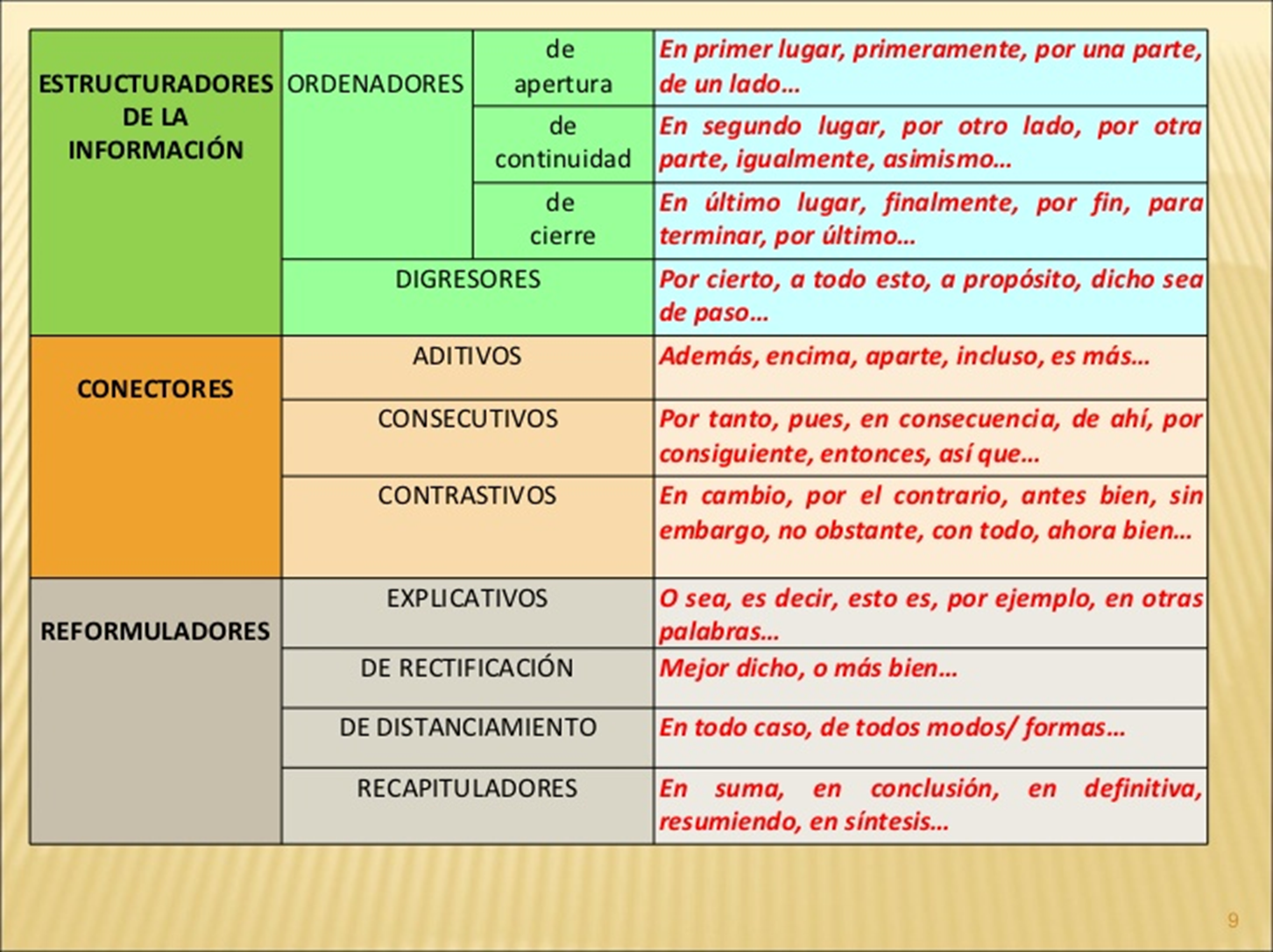 “Si leéis a los grandes científicos  o a los grandes críticos veréis que, salvo pocas excepciones, son siempre clarísimos y no se avergüenzan de explicar bien las cosas”

Umberto Eco, Cómo 
se hace una tesis, 2002
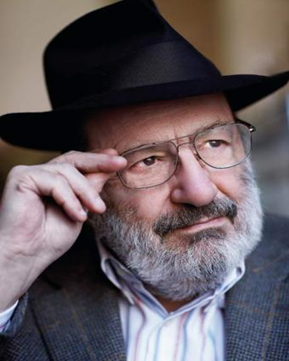 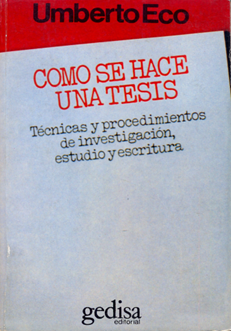 CARACTERÍSTICA: La objetividad o neutralidad
La objetividad es la presentación neutra de datos o acontecimientos.
     Se consigue anulando la presencia del sujeto enunciador y destacando la precisión del objeto enunciado.
Esta pretensión designativa o mostrativa se denomina logos apofántico. 

El logos apofántico es el discurso asertivo que designa o muestra lo que algo es (o no es) y que afirma o niega algo sobre la realidad; es decir, presenta una verdad (o la niega), mediante evidencias, certezas, pruebas.
Se evita la expresión de deseos, dudas, ruegos, mandatos, prohibiciones, consejos, sorpresa o admiración. 
     En consecuencia las oraciones utilizadas serán enunciativas, declarativas o aseverativas (afirmativas o negativas). Es decir, se limitarán a expresar un hecho o una idea a la que se atribuye una realidad objetiva.

      El libro fue publicado en diciembre de …  
        No existen evidencias que …
En síntesis:

La función primaria de los textos científicos académicos es transmitir información o conocimiento, rasgo que requiere de precisión, concisión, claridad y objetividad, para no dar lugar a la ambigüedad ni a los equívocos.
Para lo cual debe cumplir con las normas de la textualidad que demanda cualquier otro texto: coherencia, cohesión, adecuación y corrección.
Por lo que requiere la organización rigurosa de ideas, y una selección estricta de las formas lingüísticas que se van a utilizar.

Su estructura se basa en la exposición y en la argumentación.